Обрядові гадання у південних слов'ян
Обрядові гадання є складовою частиною народних обрядів у південних слов'ян, включаючи українців, білорусів та поляків. В основному вони пов'язані з різними святами, такими як Різдво, Маланка, Водохреща та Івана Купала.
Остащенко Ольга Ярославівна
6.0350-2а (303-а)
Гадання на Різдво
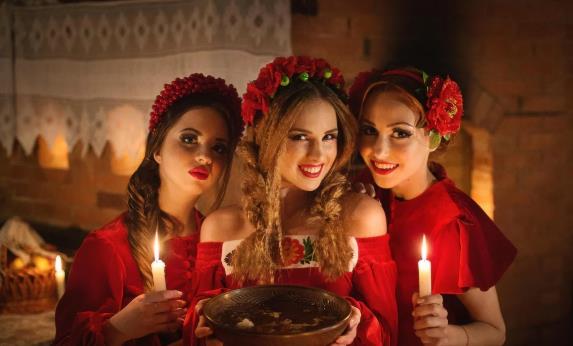 В цей святковий день люди гадають на здоров'я, багатство та щастя в новому році.
На Різдво у південних слов'ян було звичаєм гадати на зернятках пшениці. Люди обирали зернятка і клали їх на білу тканину, після чого спостерігали, які зернятка зійдуть раніше, а які пізніше. Якщо зернятко зійшло швидко, то людина, яка вибрала це зернятко, мала очікувати щастя протягом наступного року.
Іншим звичаєм є гадання з гілочкою від ялинки. Її клали під подушку на ніч і, якщо вранці гілочка засохла, то це поганий знак на майбутнє. Якщо ж гілочка збереглася свіжою, то це добрий знак.
Гадання на воск. Ввечері перед Різдвом розтоплюють воск і наливають його у холодну воду. Затверділий воск виймають з води і дивляться на його форму. Якщо воск утворив круглий або овальний кулечок - до родини чекати прибуття дитини. Якщо воск нагадує літак - до хати завітає гість з далекого краю. Якщо воск нагадує квітку - до дому завітає красуня. Якщо воск нагадує дерево - дім буде міцним і стійким.
Гадання на Івана Купала
Іван Купала - це язичницьке свято, яке святкують на південній території слов'янських країн. Це свято пов'язане з природою, плодючістю і розмноженням, тому його традиційно супроводжує багато обрядів та гадань.
Одним з популярних гадань на Івана Купала у південних слов'ян є "гадання на горіхи". Гадають на кількість горіхів, які зможуть зібрати з першої гілки горіхового дерева, а також на те, яка гілка буде першою зламаною. Якщо зібрано багато горіхів, то передбачається успіх і достаток у наступному році.
Найпоширеніші з них пов'язані з водою та вогнем, які є символами життя та чистоти. Одним з таких гадань є пошук квітки папороті, яка, за повір'ям, може надати чарівну силу, або принести удачу в особистому житті. Щоб знайти цю квітку, потрібно вийти до лісу або на галявину в ніч на Івана Купала та промовити закляття. Якщо успішно знайдена квітка не зів'яне до наступного ранку, то гадання вважається успішним.
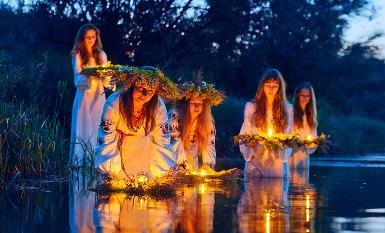 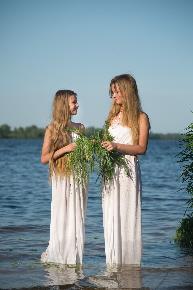 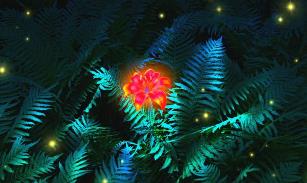 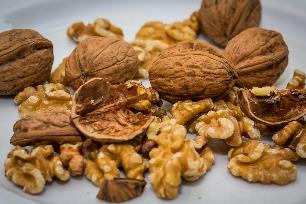 Також в цей день гадають на кохання. Для цього потрібно зробити віночок з квітів і пустити його по річці. Якщо він зупиниться біля берега, то кохання буде вдалим, а якщо попливе далі – то на жаль, відносини не складуться.
Гадання на Великдень
В південних слов'ян традиційно були поширені різні обрядові гадання на Великдень. Одним з найпоширеніших гадань є гадання на яйця. Зазвичай перед Великоднем вибирали кілька яєць і фарбували їх у різні кольори. Потім яйця зберігали до неділі, коли приходив час гадати.
Гадали зазвичай двома способами: зіткненням яєць та "лініями долі". У першому випадку беруть два яйця, що були покриті різнокольоровою фарбою. Їх стукали одне об одне і дивилися, яке з них розбивається. Якщо розбився яйце того кольору, який був у вас на руках, то вважалося, що вам не пощастить, якщо ж розбився інший колір, то на вас чекає щастя.
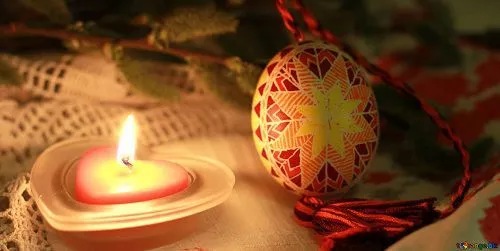 У другому випадку яйце тримали у руках і на ньому малювали лінії з одного боку до іншого. Потім знову стукали його об якесь тверде тіло (наприклад, стіл) і дивилися, які лінії залишаться на яйці. В залежності від того, які лінії залишаться, гадали про здоров'я, багатство та щастя у році, який настав.
Також, існували й інші гадання на Великдень, наприклад, гадали за допомогою курей, що з'являлися н подвір'ї під час святкування. За тим, які настрої мали кури, можна було визначити, який рік чекає людей.
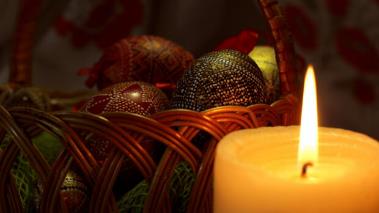 Гадання на Новий рік
У південних слов'ян, як і в багатьох інших культурах, Новий рік є одним з найбільш важливих свят. І, звичайно ж, не обходиться без різних обрядів та гадань. Ось деякі з них:
Гадання на здоров'я. Щоб дізнатися, яким буде ваше здоров'я в новому році, потрібно під час новорічної ночі з'їсти 12 ягід, які представляють кожен місяць року. Якщо ягоди солодкі, то здоров'я буде добре, якщо кислі - то не дуже.
Гадання на кохання. Під час новорічної ночі потрібно запалити свічку та стояти перед дзеркалом, дивлячись на свій відбиток. Якщо ви побачите тінь своєї майбутньої половинки, то це означає, що вас чекає кохання та шлюб в новому році.
Інше гадання на новий рік у південних слов'ян - "гадання на залізо". Для цього потрібно взяти залізну ложку або ніж і підтримувати її над вогнем. Якщо залізо зігнеться, то це може свідчити про те, що в майбутньому році будуть проблеми з фінансами або здоров’ям.
Гадання на яєчко: Ввечері Нового року варили яєчко та малювали на ньому різні символи. Потім кожен з учасників гадань обирав своє яєчко та розбивав його. Якщо символ на яйці виявлявся сприятливим, то такий символ символізував добру долю на наступний рік.
Гадання на свічки: У південних слов'ян зазвичай гадали на чотири свічки, які ставили на стіл у вигляді креста. Кожну свічку нумерували від 1 до 4. Потім кожен учасник гадань вибирав свою свічку та запалював її. Якщо свічка горіла яскраво, то це означало добру долю на наступний рік.
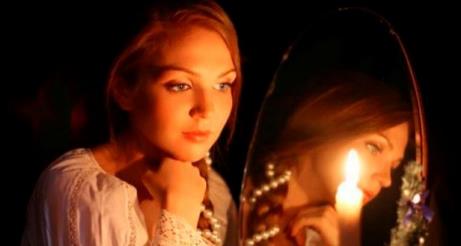 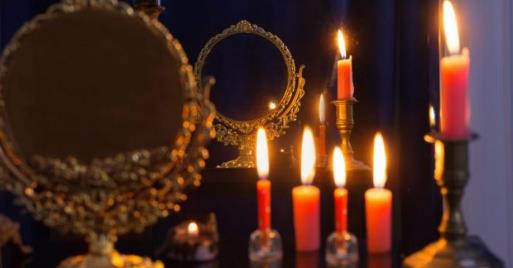 Отже, обрядові гадання є важливою складовою культури південних слов'ян, які досі збереглися і використовуються на різноманітних святкуваннях та обрядах.
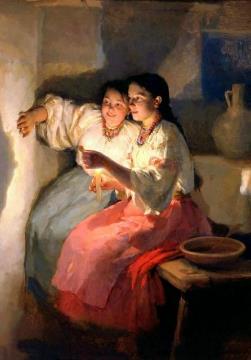 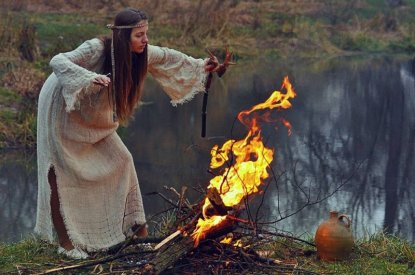 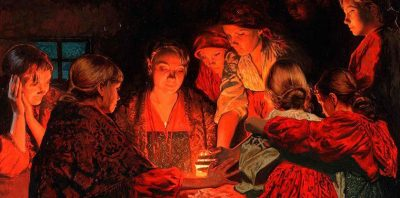 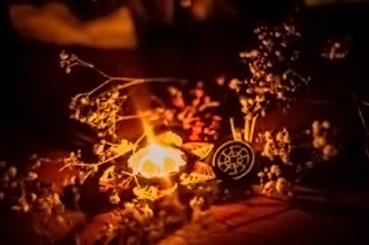 Гадання можуть бути досить складними та розгалуженими,  їх виконують за різними правилами в різних регіонах та народностях. Такі обряди зазвичай передаються з покоління в покоління та є частинами культурного доробку народу. Основними видами гадань є гадання на кохання, майбутнє, здоров'я та багатство.
Дякую за увагу!